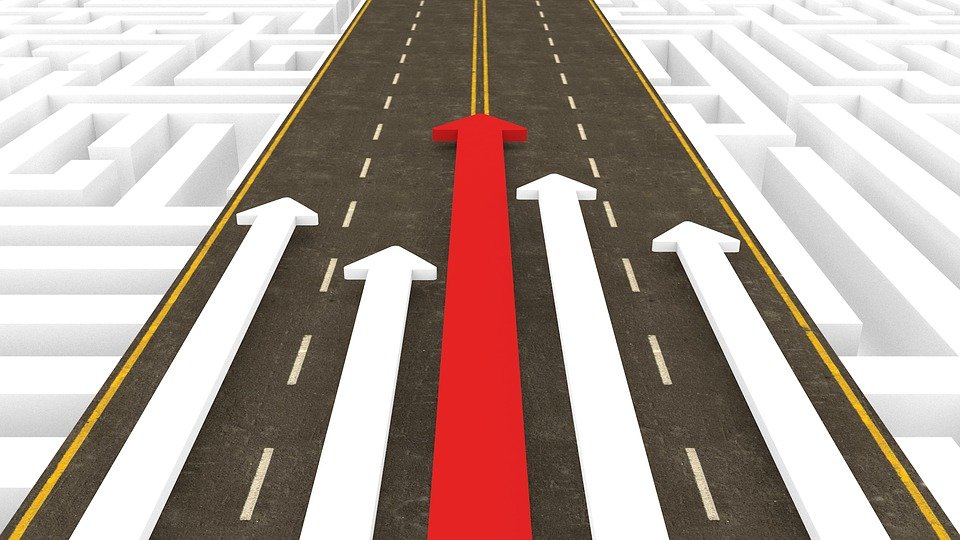 The Many Different forms of Government
Copyright ©2020 Kosowan’s Korner. All rights reserved.
[Speaker Notes: This Photo by Unknown Author is licensed under CC BY-SA
Vladimir Putin makes guest appearances throughout this presentation.]
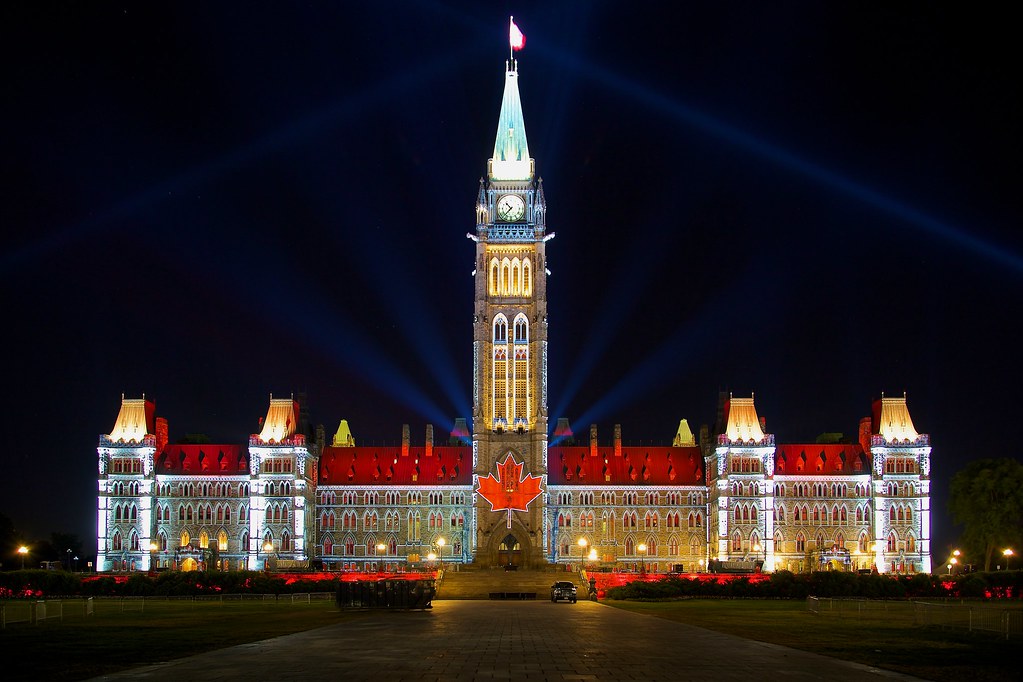 So far in this course, we’ve looked at the three levels of Canadian government and the 3 branches of each level. 

But our form of government isn’t the only kind.

Today, we’ll look at different forms of government and how they work (or don’t work) for their citizens.
[Speaker Notes: Obviously the fly-in guy is Vladimir Putin, President of Russia.

This Photo by Unknown Author is licensed under CC BY-SA
This Photo by Unknown Author is licensed under CC BY-SA-NC]
Forms of Government
In Canada, we have a Constitutional Monarchy.

Other countries have developed different government styles to lead their people.
Do you know any forms of government?
[Speaker Notes: Ask the students about what forms of government they are aware of to assess prior learning.]
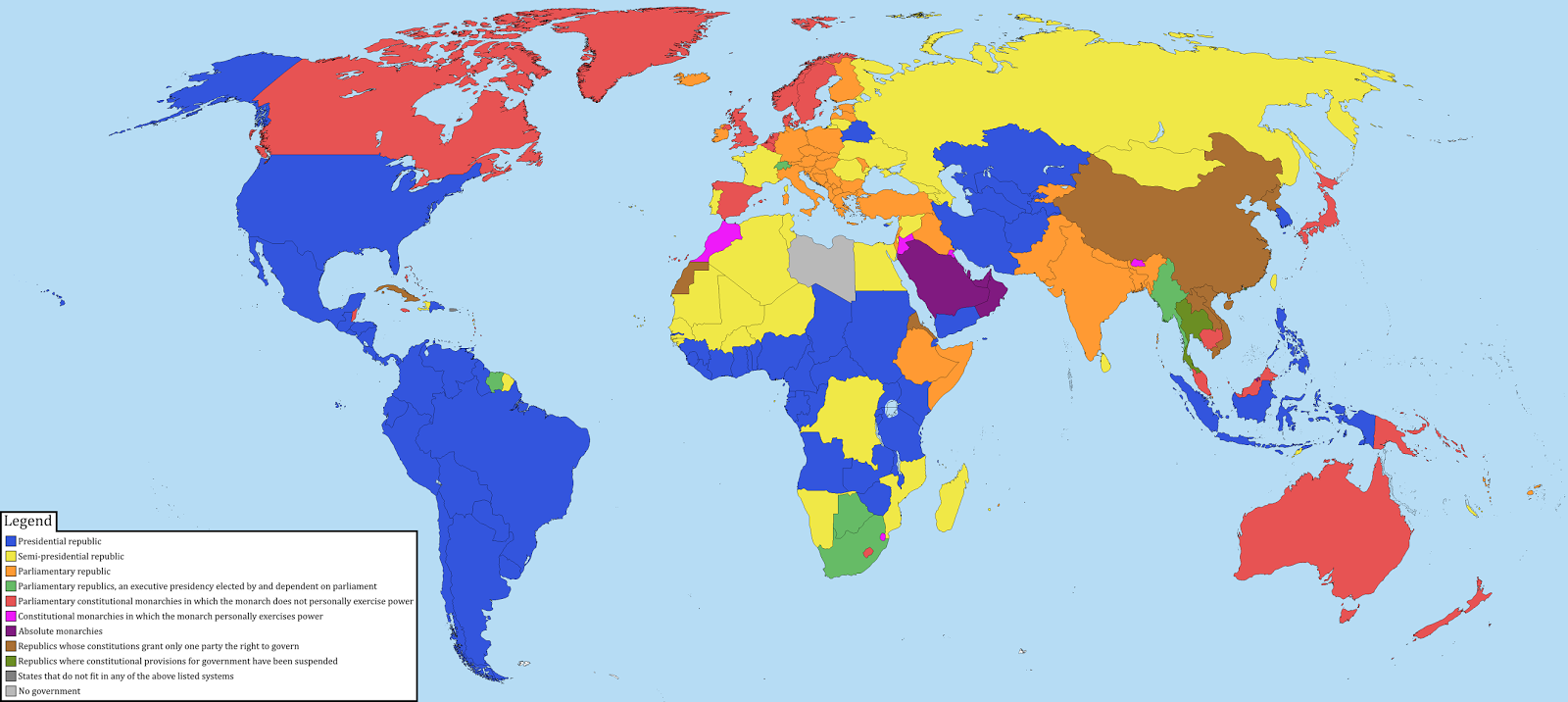 Presidential Republic
Constitutional Monarchy
Yellow and Orange are Republics
Absolute Monarchy
Republic where 1 person rulesNo system of government
[Speaker Notes: The Green countries are Lapsed Republics, where constitutional provisions for government are suspended.  (Botswana, South Africa, Myanmar, Thailand)
Map courtesy of https://commons.wikimedia.org/wiki/File:Forms_of_government.svg]
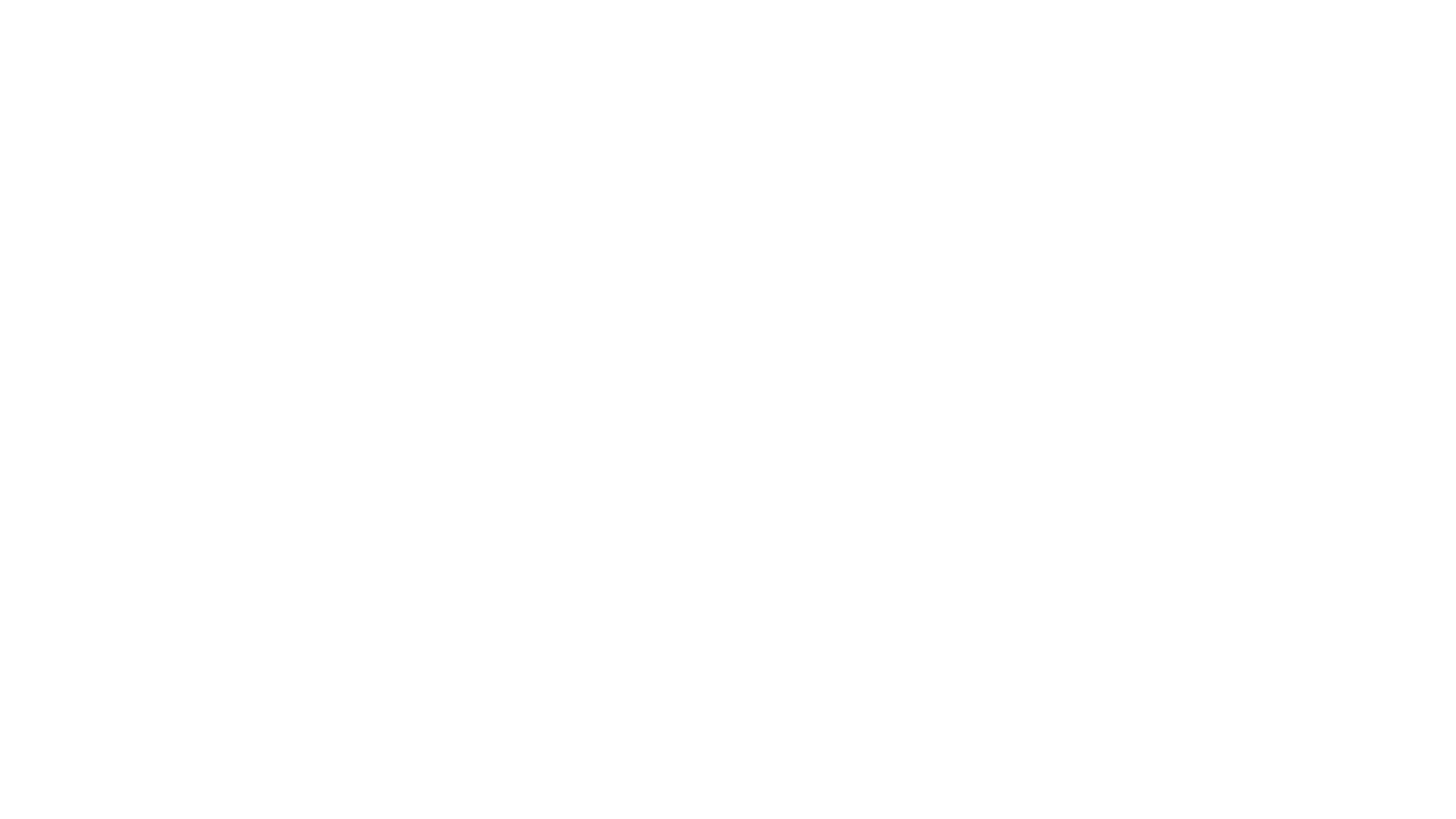 Monarchies
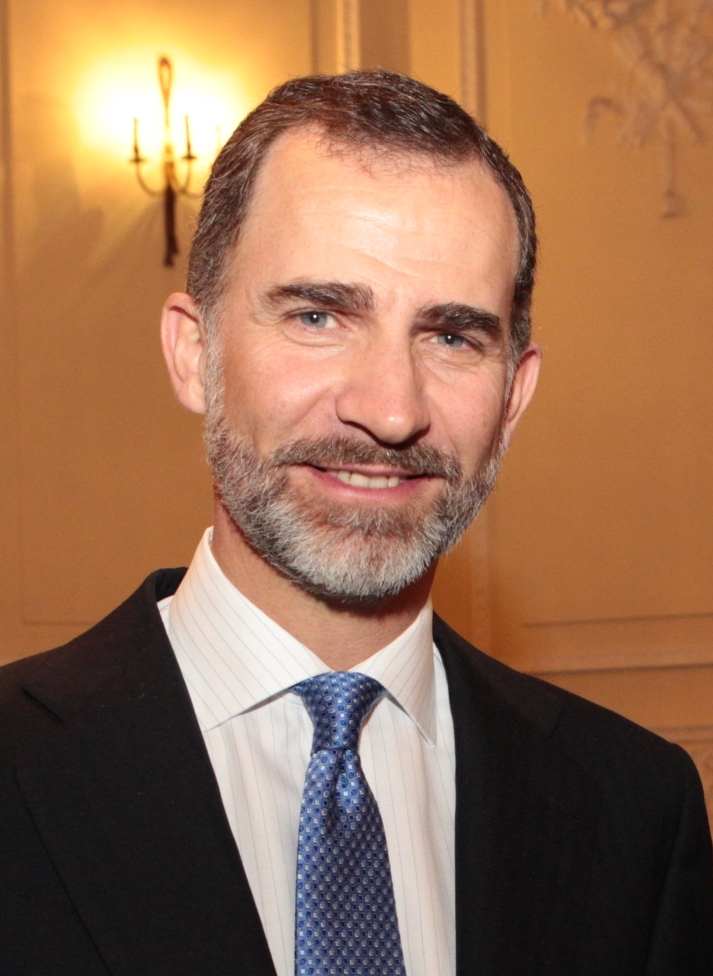 A system of government where power belongs to a ruling family who pass it through birthright.

Monarchs are often called King/Queen, Emperor, Empress.

The two types of monarchies are Absolute Monarchies and Constitutional Monarchies.
[Speaker Notes: King Felipe VI of Spain is shown here. He is part of a Constitutional Monarchy. He never gets shown around here as an example of a Monarch. Time to share the wealth and let Q.E.II have a break.

This Photo by Unknown Author is licensed under CC BY-SA]
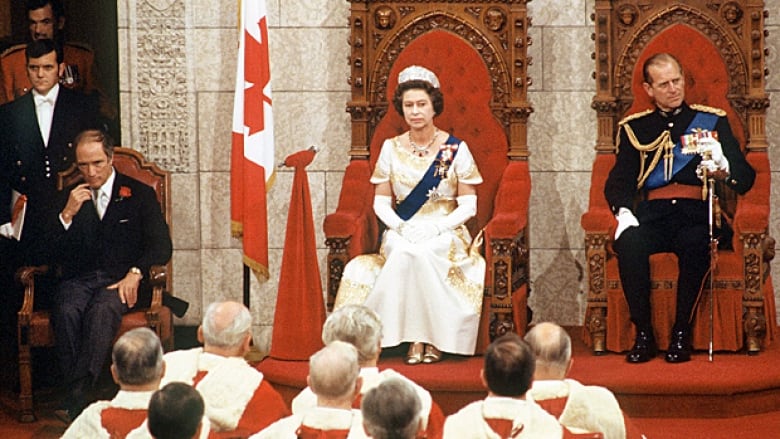 In a constitutional monarchy, the sovereign (Usually a king or queen but sometimes a sultan or emperor) acts as the head of state.But a constitution is written and ensures that power is shared between the Sovereign and a constitutionally organized government like Parliament.
A Constitutional Monarchy
[Speaker Notes: This is Pierre Elliot Trudeau, and the late Queen Elizabeth II and late Prince Phillip, who doesn’t get to be called King.]
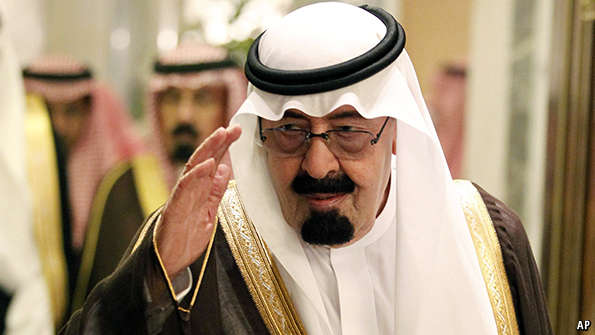 An Absolute Monarchy is a system where all power is held by the Monarch.

Citizens cannot speak out or act against the Monarchy.

This was popular in Europe in the 1600s-1800s, but is rare today. Louis XIV famously said “I am the state”.

The Kingdom of Saudi Arabia is an example of a current Absolute Monarchy.
Absolute Monarchy
[Speaker Notes: Here is King Salman bin Abdulaziz Al Saud of Saudi Arabia. He is an absolute monarch, but recently the Saudis have made claims to democratize the Kingdom. Jamal Khashoggi, the murdered Saudi journalist might disagree with that appraisal.]
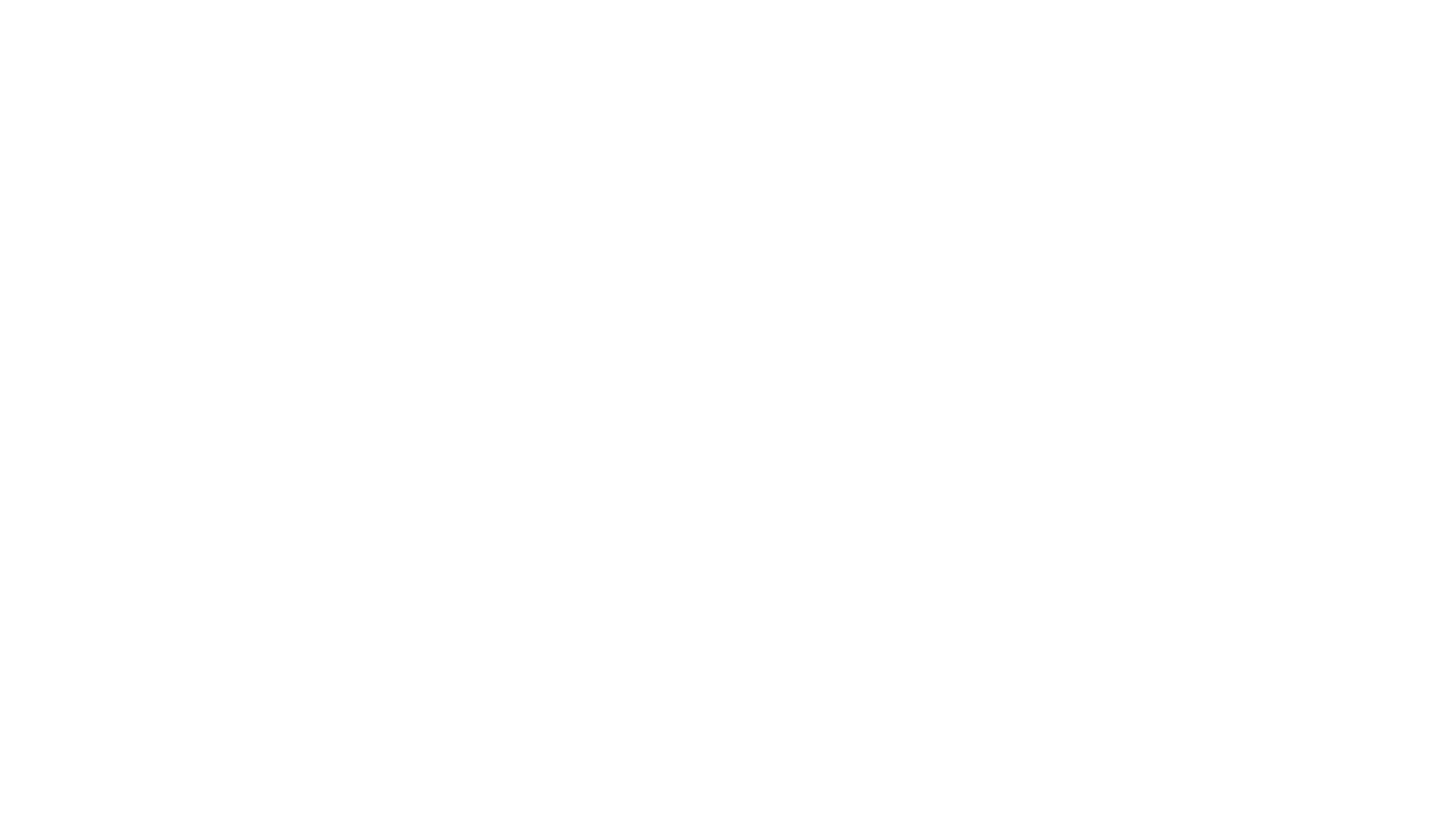 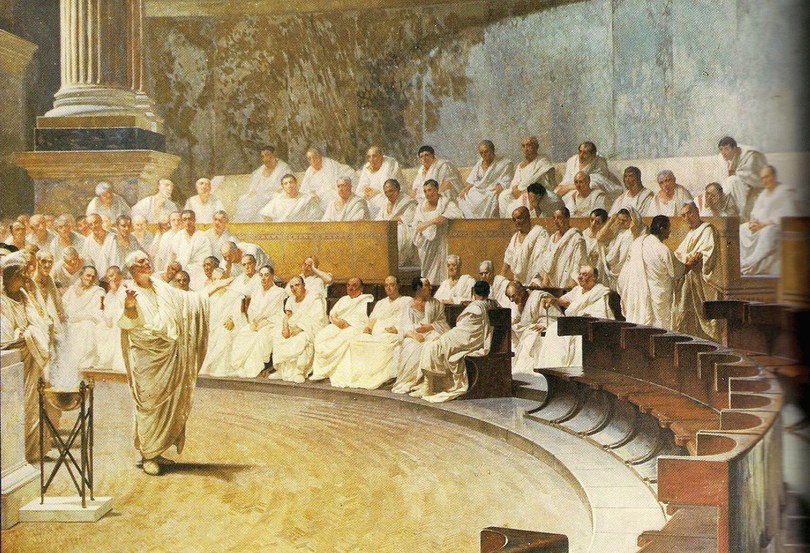 Originated in ancient Greece
A system of government  where power comes from the people.
Two types of democracy are Representative Democracy and Direct Democracy.
Democracy
[Speaker Notes: Yes, the Greeks invented lots of things. Democracy is one of them.]
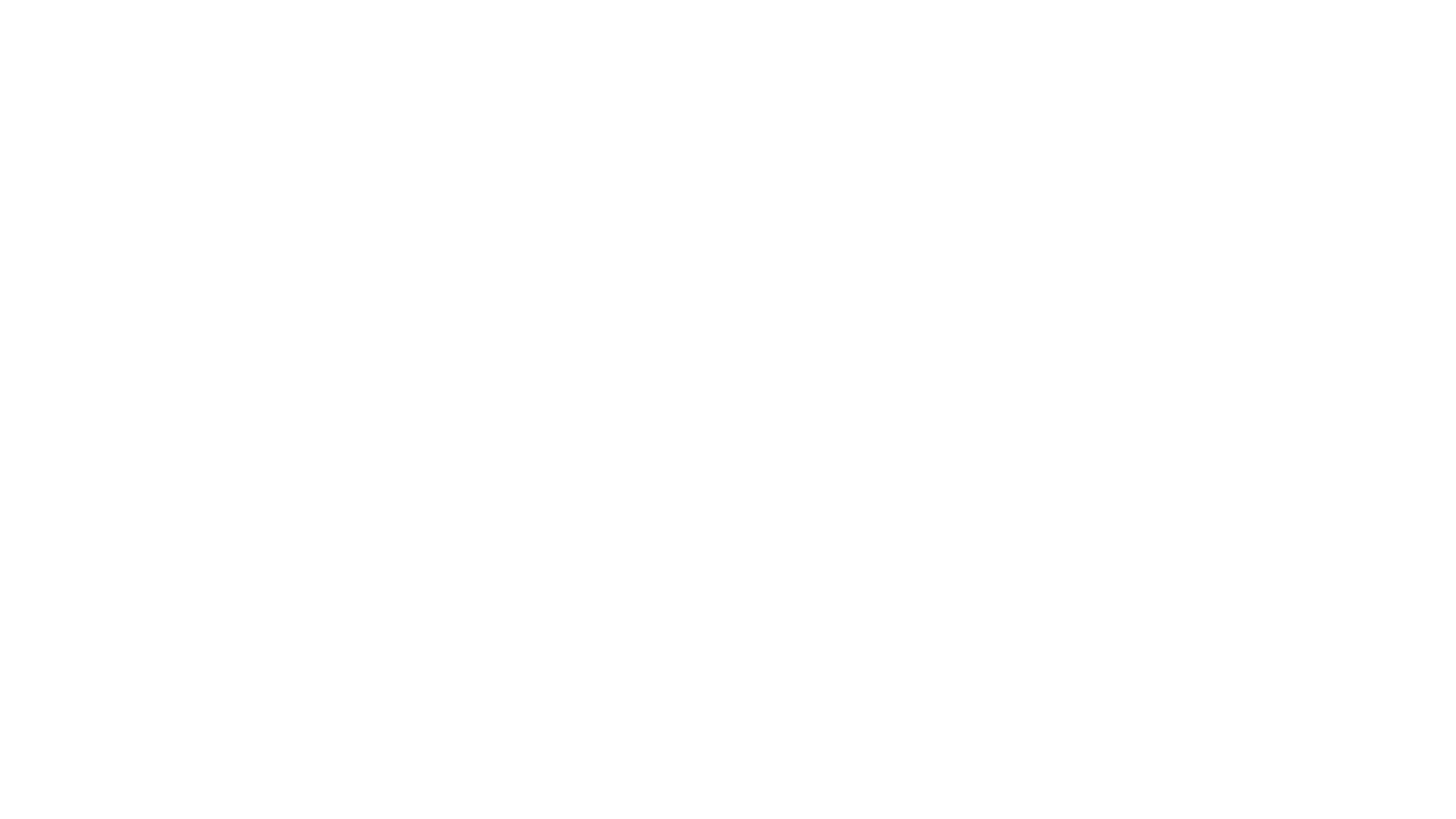 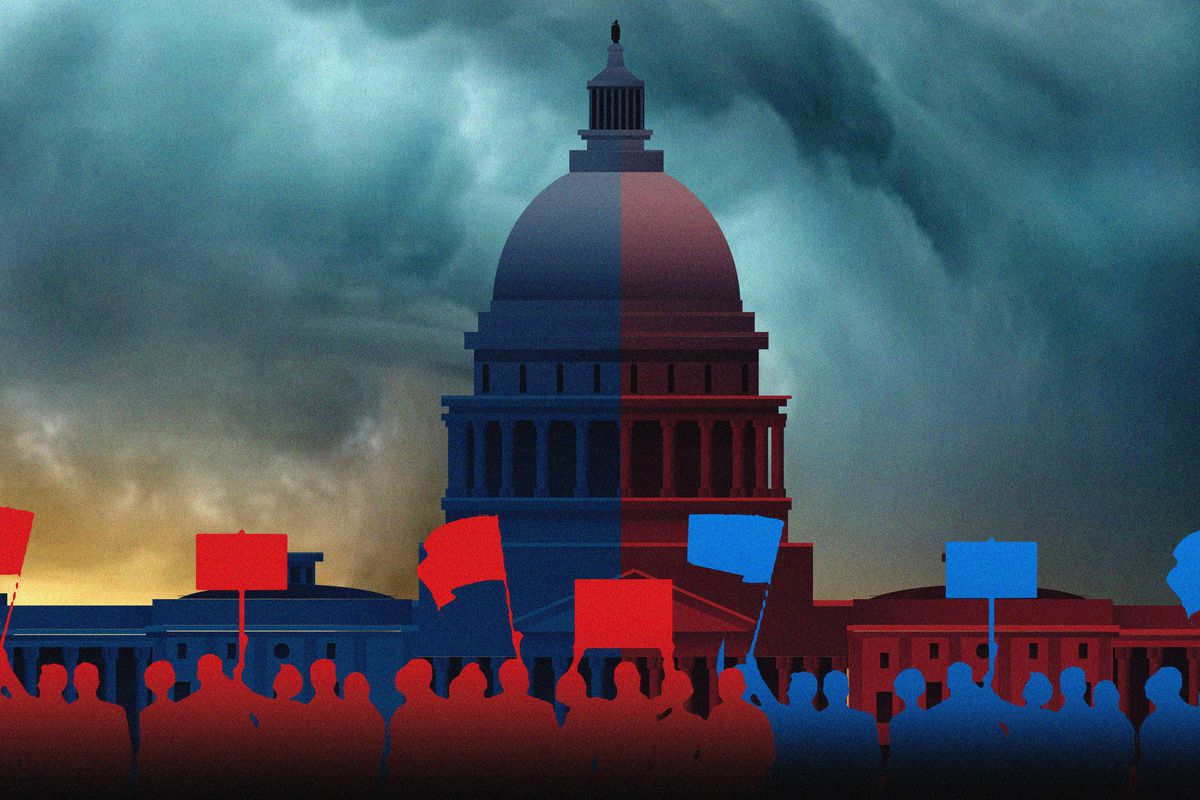 Representative Democracy
People elect the government in order to have decisions made for them.

The United States and Canada use representative democracy.

PRO: Everyone has a voice.

CONS:  Those who support a candidate that loses will not always feel represented.
[Speaker Notes: Canada uses a representative democracy too and it works in large populations.]
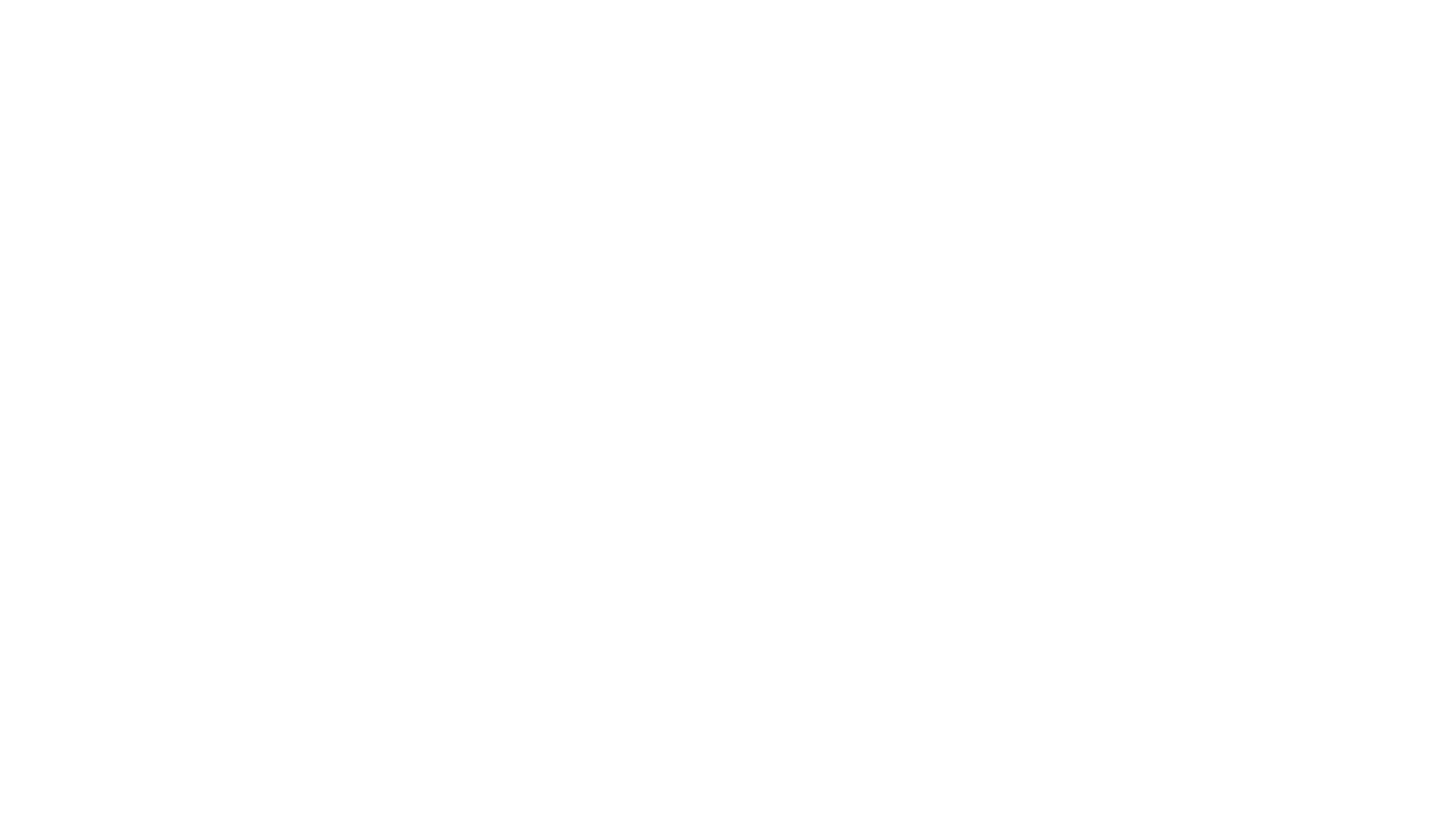 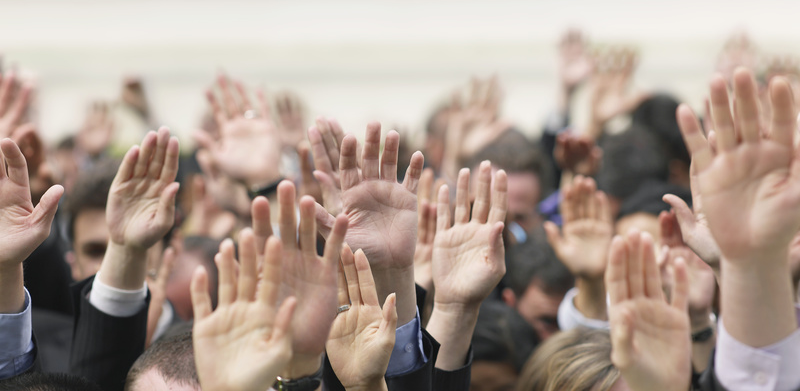 Direct Democracy
A form of democracy where all people vote on all matters.

This is not practical in large countries with millions of people.

This system works best in small groups or even corporations or condominium governments.
[Speaker Notes: Condominium or Co-operative Living Boards are a great example of small, localized governments where Direct Democracy actually works.]
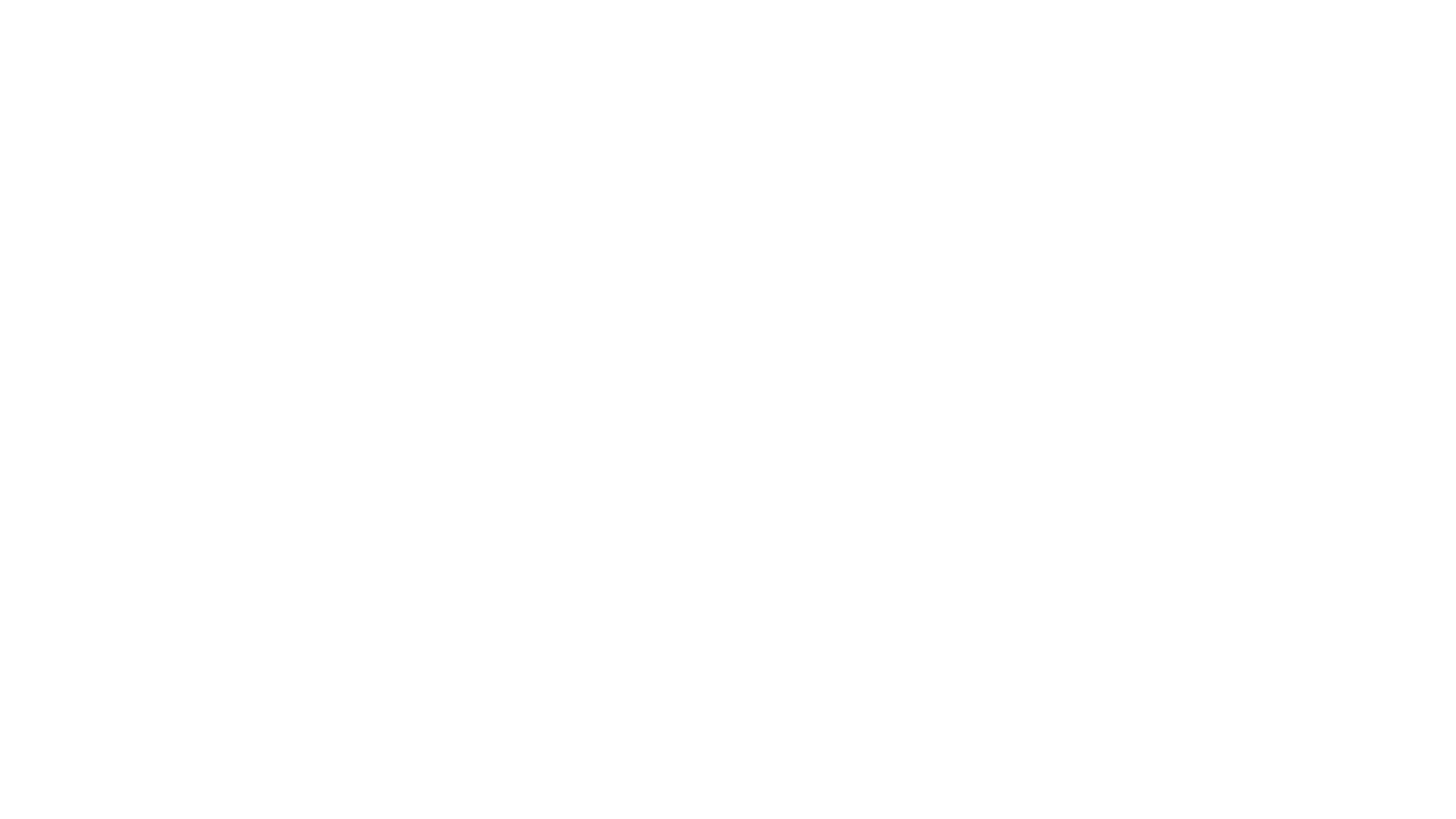 Dictatorship
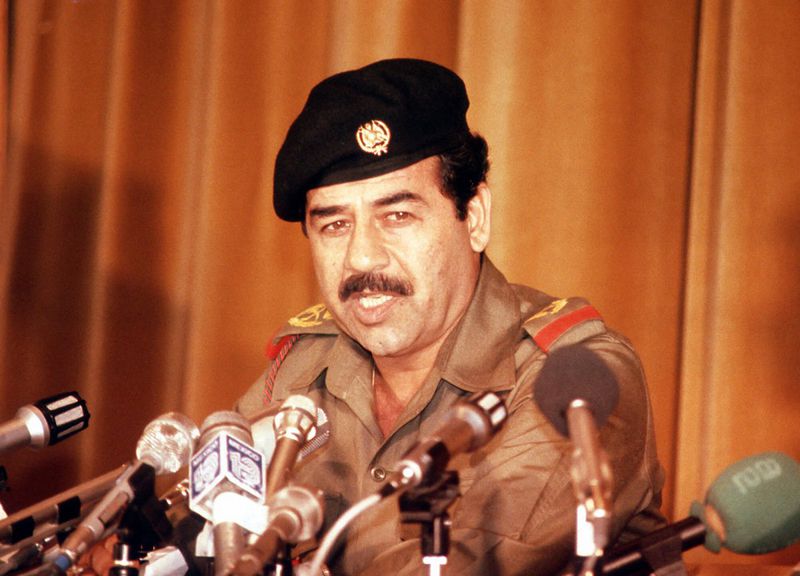 This is a government that is run by one person, usually a Dictator though they rarely use that title.

Power is taken by force and requires military support.

After the leader loses power (by dying or resigning or being overthrown), the government likely falls into Civil War.
[Speaker Notes: Saddam Hussein. He was certainly a dictator until he was overthrown and Iraq would go through a decade of turmoil after his death.]
Oligarchy
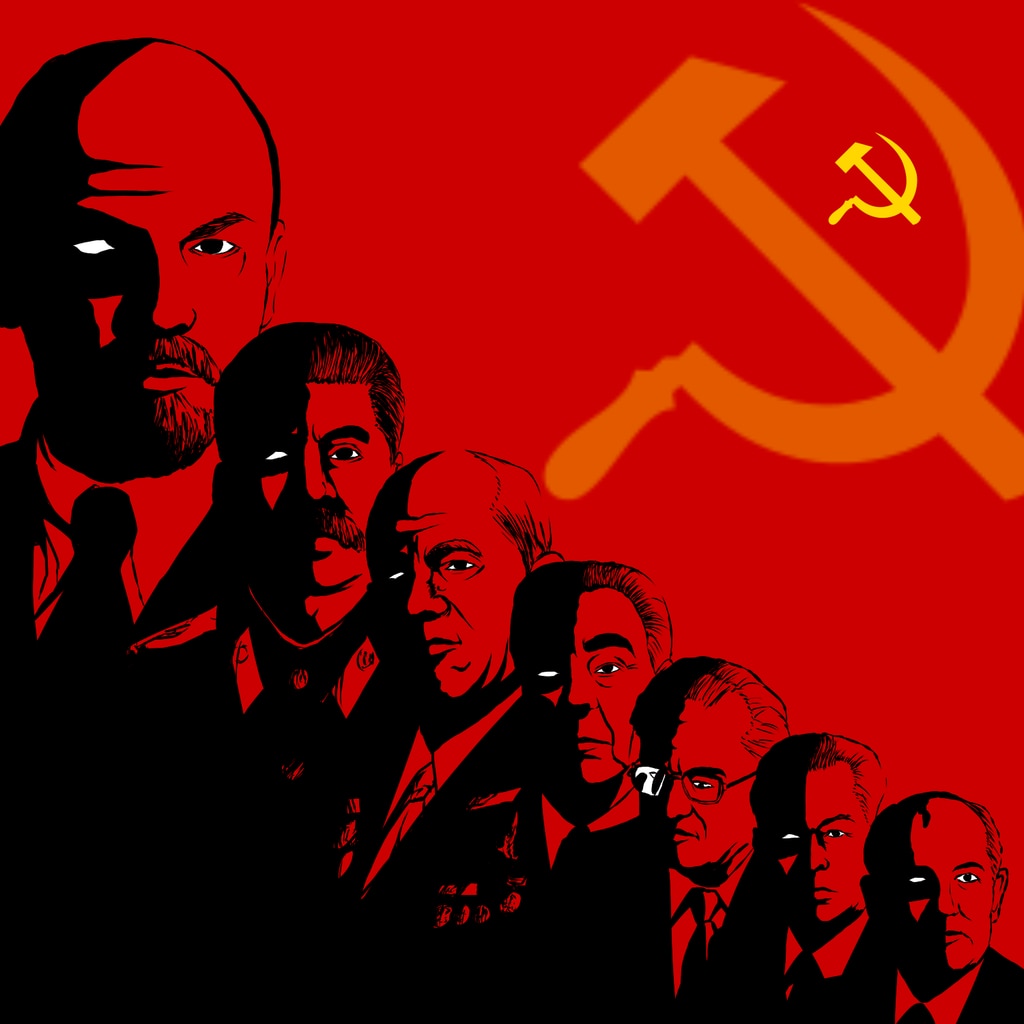 Specific group of people rule and serve their own interests while in government. 

Power is given to people in a preferred group like:
	The Rich or Famous families
	Educated Elites 
	People of certain races
	Members of Political Party or class
The U.S.S.R. was one of most powerful Oligarchies, with members of the Communist Party being the people who ruled.

Another example was the Apartheid of South Africa, where Whites of Dutch heritage held power based on ethnicity.
[Speaker Notes: It’s said that America is quickly becoming an Oligarchy. Are all people allowed to be a part of their representative democracy? Or must candidates be part of an “in group”?]
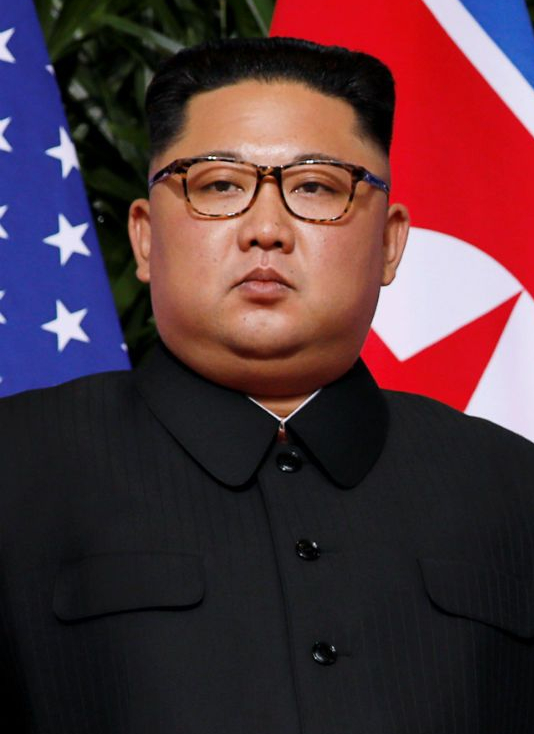 Totalitarianism
Government controls nearly all parts of citizens lives.
Citizens have few rights if any at all.
Found in dictatorships and oligarchies .
North Korea and Cuba are present day examples.
Totalitarian Governments are always scared of dissidence (people who rebel).
[Speaker Notes: Kim Jong-un is the latest in a line of North Korean Supreme Leaders who have ruled the nation with total control since 1948. Totalitarians are usually considered a “paranoid state”, which worries about public perception and wants to squash all who would speak against them.]
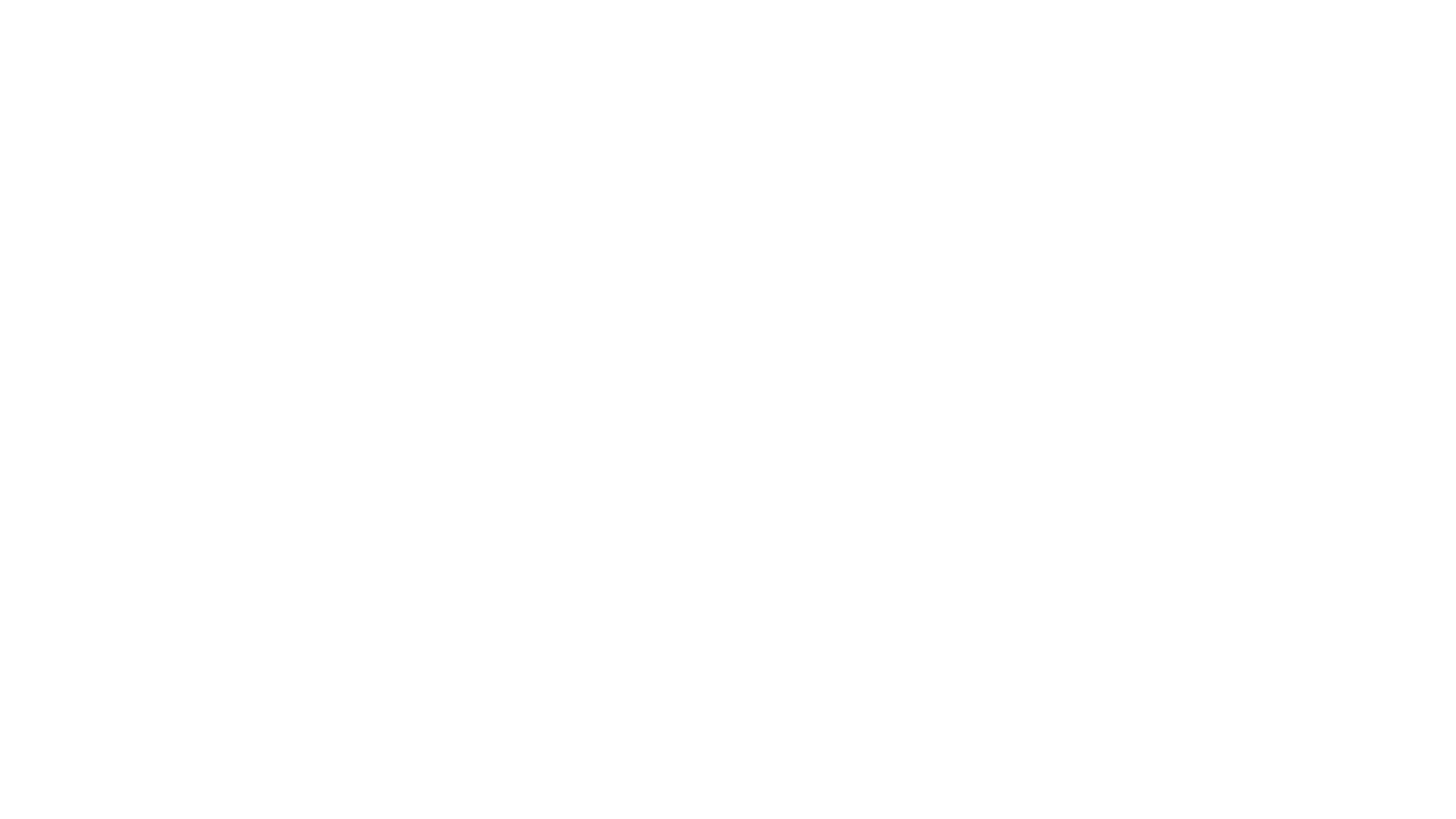 Theocracy
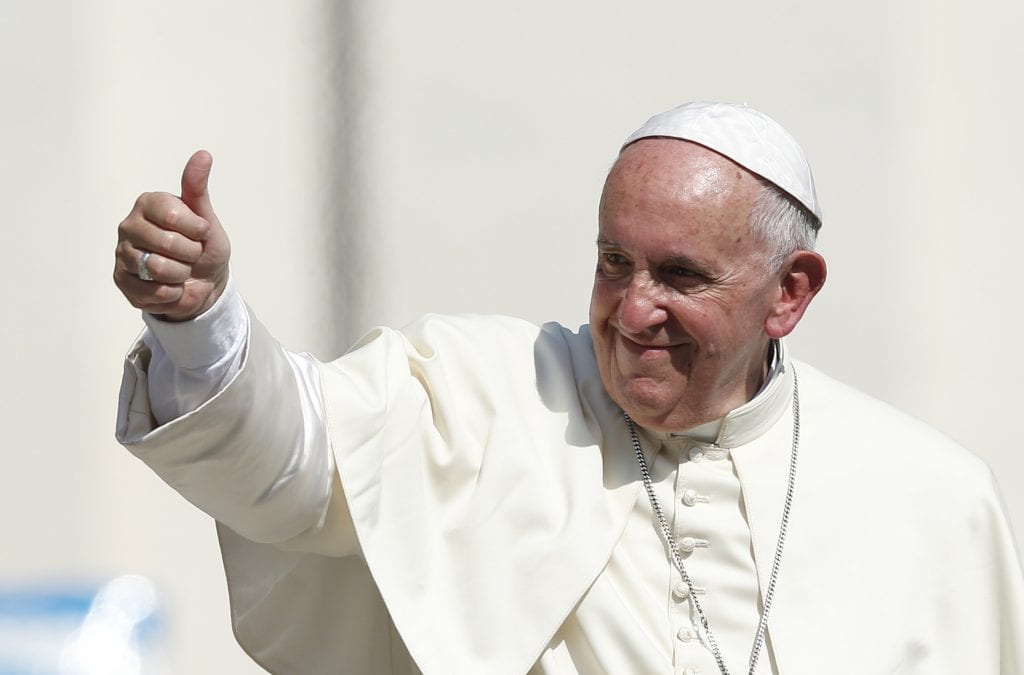 Based on religious law.
Ruled by religious council such as clerics.
Laws traditionally based on holy books.
Iran, Saudi Arabia and the Vatican City are considered theocracy and so is the exiled administration of the Dalai Lama.
Punishments for violating laws are usually harsh in some countries as they also violate religious laws.
[Speaker Notes: That’s Pope Francis, the head of the Roman Catholic Church. The Pope is also the political leader of the Vatican City, which is a recognized nation state, not just a city.
Other examples include Iran, where the Supreme Leader, Ali Khamenei rules with a more totalitarian state.
Another example, is the Dalai Lama… who is not as totalitarian….]
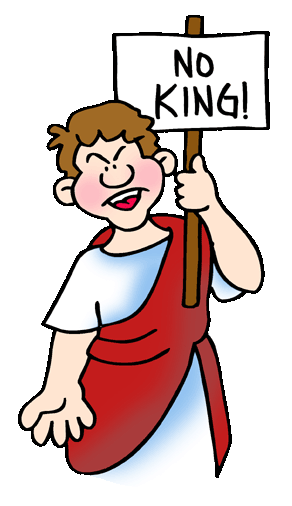 A Republic
Citizens ensure that government takes care of them instead of the benefit of the government. 
Power of government comes from the people. 
The first Republic was formed in Rome, because they didn’t want to follow a King.
This is often a form of democracy, and can involve either direct or indirect democracy.
[Speaker Notes: Yeah, the Roman Kings weren’t that effective… so much so, that the Romans made a political system based entirely on having no more kings. Until Caesar came around I guess……]
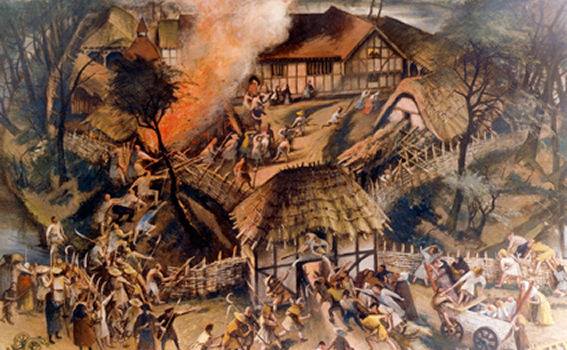 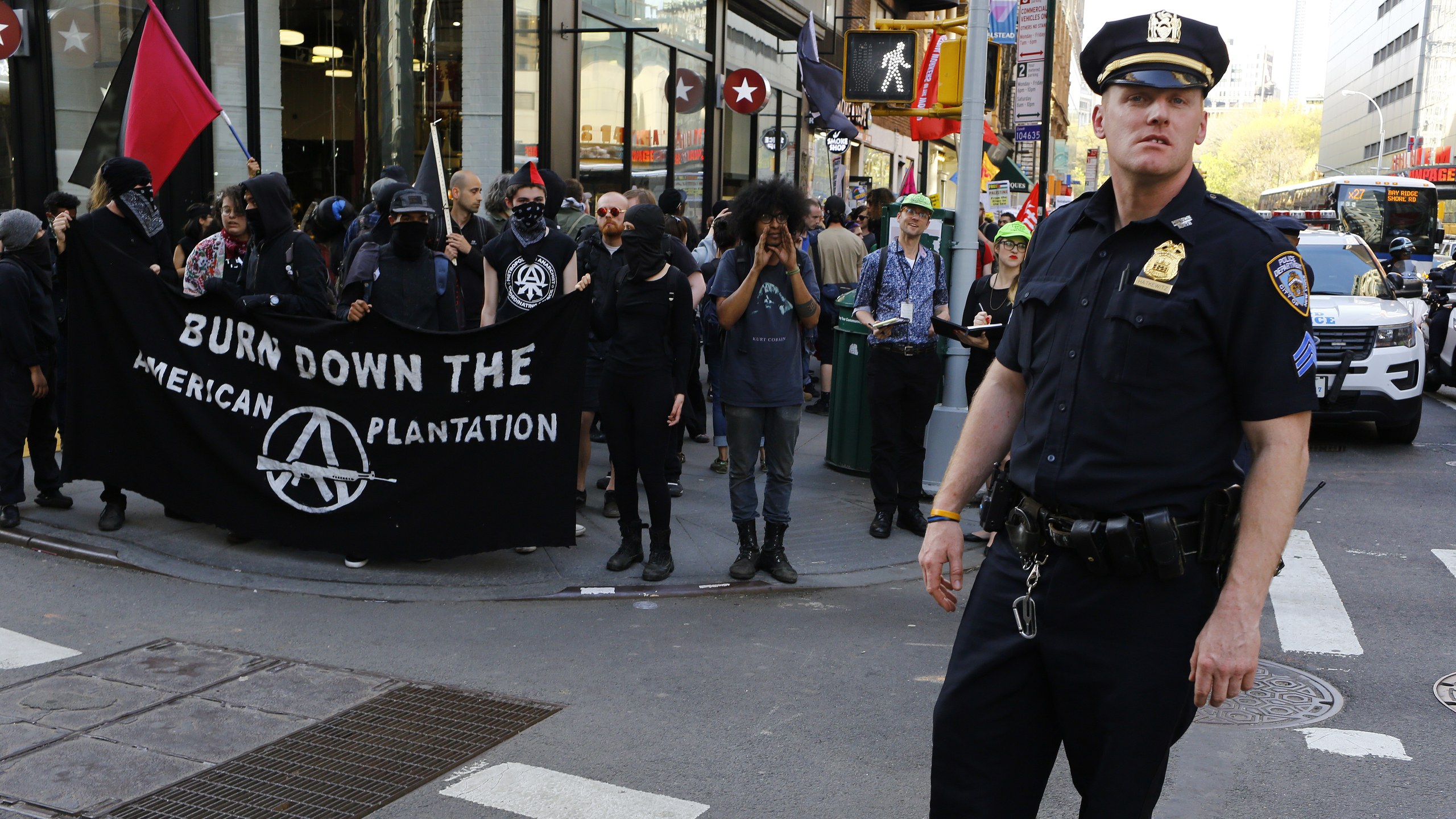 Anarchy is a situation where there is no government. 

This can happen after a civil war in a country, when a government has been destroyed and rival groups are fighting to take its place. 

Anarchists are people who believe that government is a bad thing in that it stops people organizing their own lives.
Anarchy
[Speaker Notes: A lack of governance is hardly a plan. The Black Bloq is an (in)famous group of anarchists in North America who generally commit vandalism in city centres and show up at international conferences. They believe that the current state of things is leading people into bondage and that anarchy would free people from the scourge of capitalism. (Or something to that effect)]
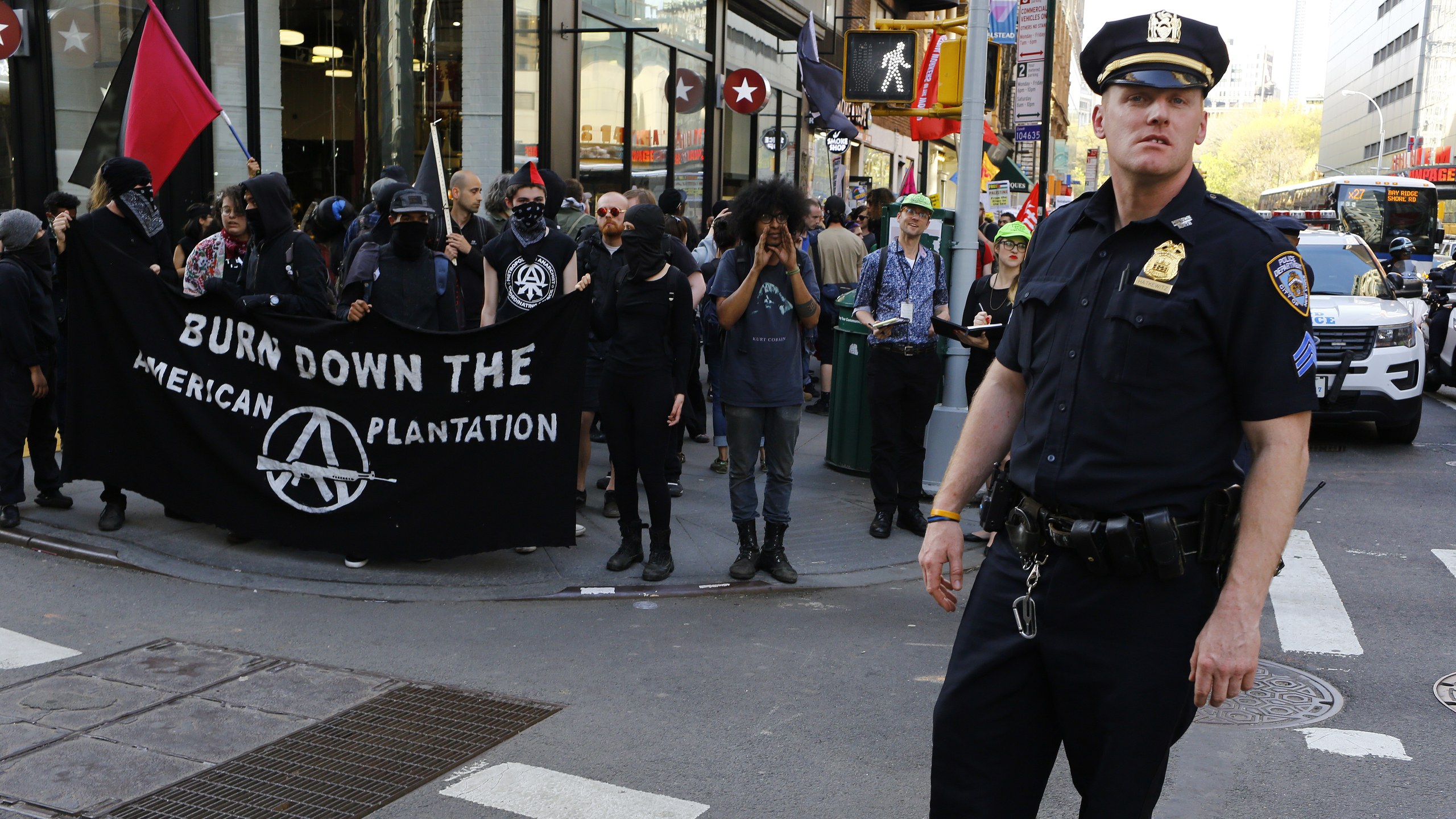 Anarchy is a situation where there is no government. 

This can happen after a civil war in a country, when a government has been destroyed and rival groups are fighting to take its place. 

Anarchists are people who believe that government is a bad thing in that it stops people organizing their own lives.
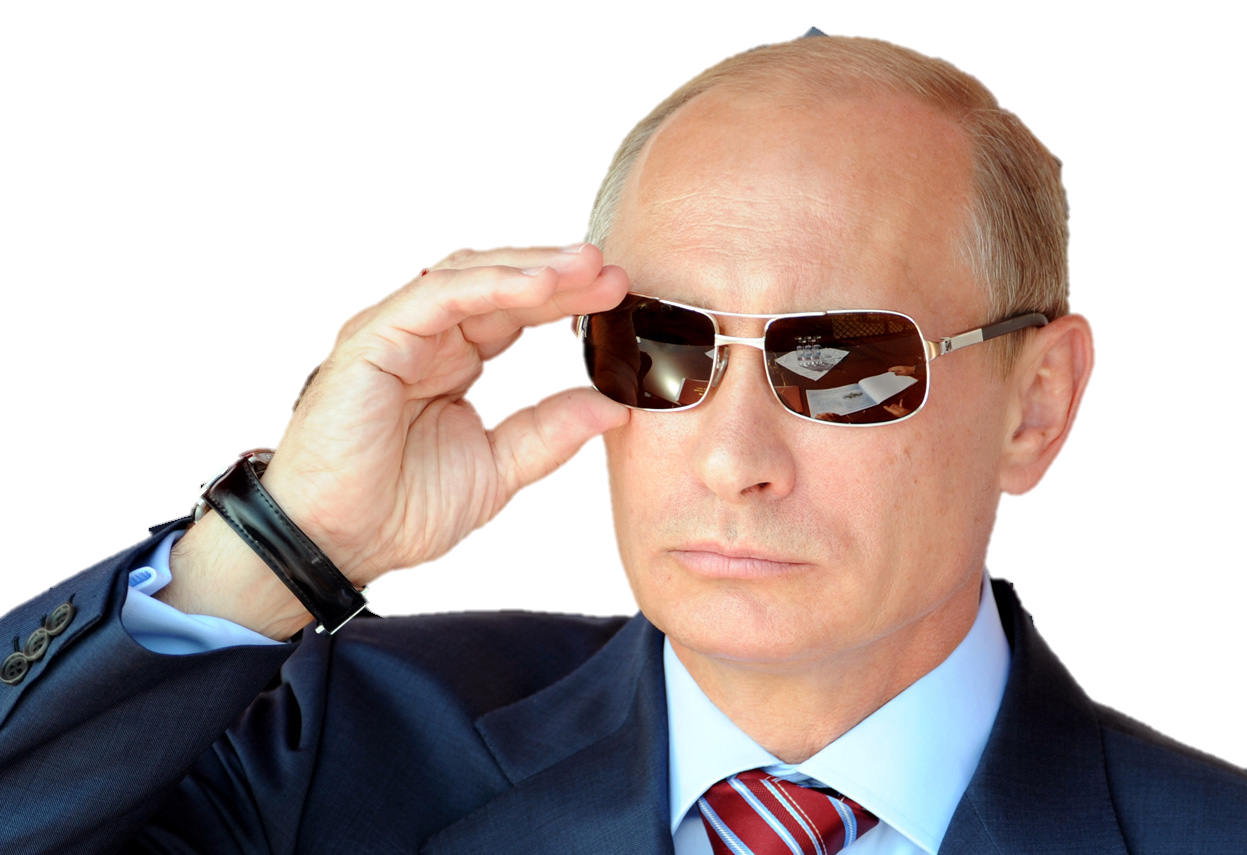 Anarchy
[Speaker Notes: A lack of governance is hardly a plan. The Black Bloq is an (in)famous group of anarchists in North America who generally commit vandalism in city centres and show up at international conferences. They believe that the current state of things is leading people into bondage and that anarchy would free people from the scourge of capitalism. (Or something to that effect)]
Questions to ask yourself
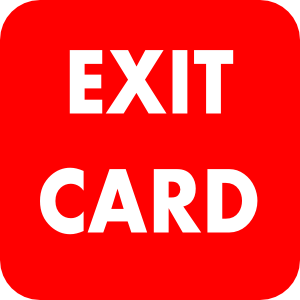 Which form of government do you think is most effective? Why?

Which form of government would you like to live under? Why?

Which of these is your least favourite form of government? Why?
[Speaker Notes: This need not be a written response, but you can assign it as homework if you’d really like to.]
Bibliography
“Absolute Monarchy.” History Crunch. 2019. 
	https://www.historycrunch.com/absolute-monarchy.html.

“List of Current Monarchs of Sovereign States.” Wikipedia. September 5, 2019. 	https://en.wikipedia.org/wiki/List_of_current_monarchs_of_sovereign_states.

“Systems of Government”. PowerPoint. Riverside Local Schools. Painesville, Ohio. 2011. 	http://www.riversidelocalschools.com/Downloads/systems%20of%20government	%20powerpoint.pptx.

Tomar, David. “20 Common forms of Government.” The Quad. 2019. 	https://thebestschools.org/magazine/common-forms-of-government-study-	starters/.